Retificadores com Amp Op
Referências:

Notas de Aula da SEL393 – Laboratório de Instrumentação Eletrônica I.
Roteiro Experimental do kit educacional ME3100 – Dream Catcher.
Nos retificadores o amp-op é utilizado para que a queda de tensão em diodos não influencie na tensão de saída produzindo uma cópia exata da tensão de entrada do circuito.

Esta aplicação é necessária quando se deseja retificar sinais analógicos que possuem baixa amplitude, por exemplo menores que a tensão de condução do diodo.

O circuito apresenta limitações para altas frequências.
Retificador de Meia-Onda com Op Amp
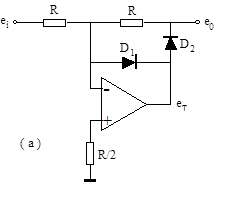 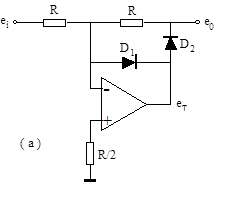 Se ei > 0
D1 está polarizado 
diretamente
D2 está polarizado reversamente
O circuito é um amplificador Inversor com realimentação em curto. Então:

G = - (eo /ei) = 0/R = 0
eo = 0
Retificador de Meia-Onda com Op Amp
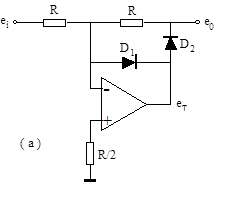 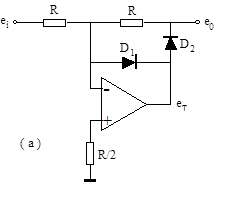 Se ei < 0
D1 está polarizado 
Reversamente.
D2 está polarizado diretamente.
O circuito é um amplificador Inversor. Então:

G = (eo /ei) = - R/R = -1
eo = - ei
Retificador de Meia-Onda com Op Amp
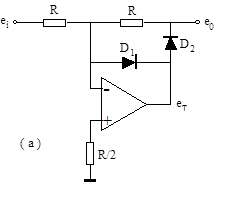 OBS: a inversão dos diodos  resulta:
eo = - ei
Se ei < 0
Se ei > 0
eo = 0
Retificador de Onda Completa  
com Op Amp (Topologia 1)
ei
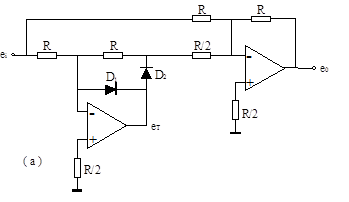 ex
Amplificador 
Somador Inversor
Retificador de Meia-Onda
Obs: a inversão dos diodos resulta:
Se ei > 0
ex = 0
eo = - ei
eo = ei
Se ei > 0
Se ei < 0
ex = -ei
eo =  ei
eo =  - ei
Se ei < 0
Retificador de Onda Completa 
com Op Amp (Topologia 2)
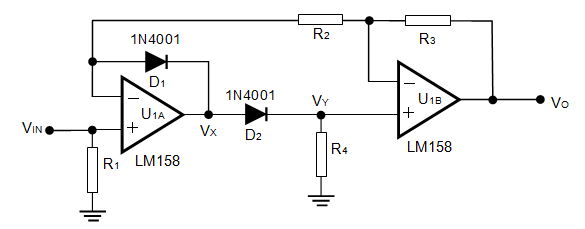 vn2
vn1
vp1
vp2
e
e
Se vin > 0, Vx será positiva.             D1 está polarizado reversamente
                                                           D2 está polarizado diretamente
Retificador de Onda Completa com Op Amp
(Topologia 2)
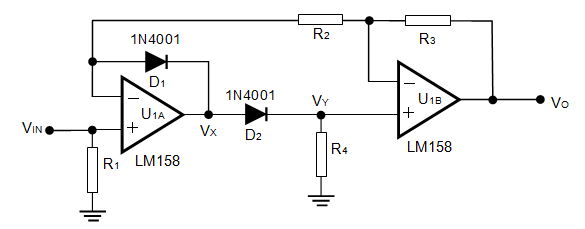 vn2
vn1
vp1
vp2
e
e
Se vin < 0, Vx será negativa.            D1 está polarizado diretamente
                                                           D2 está polarizado reversamente
:
Se R3=R2